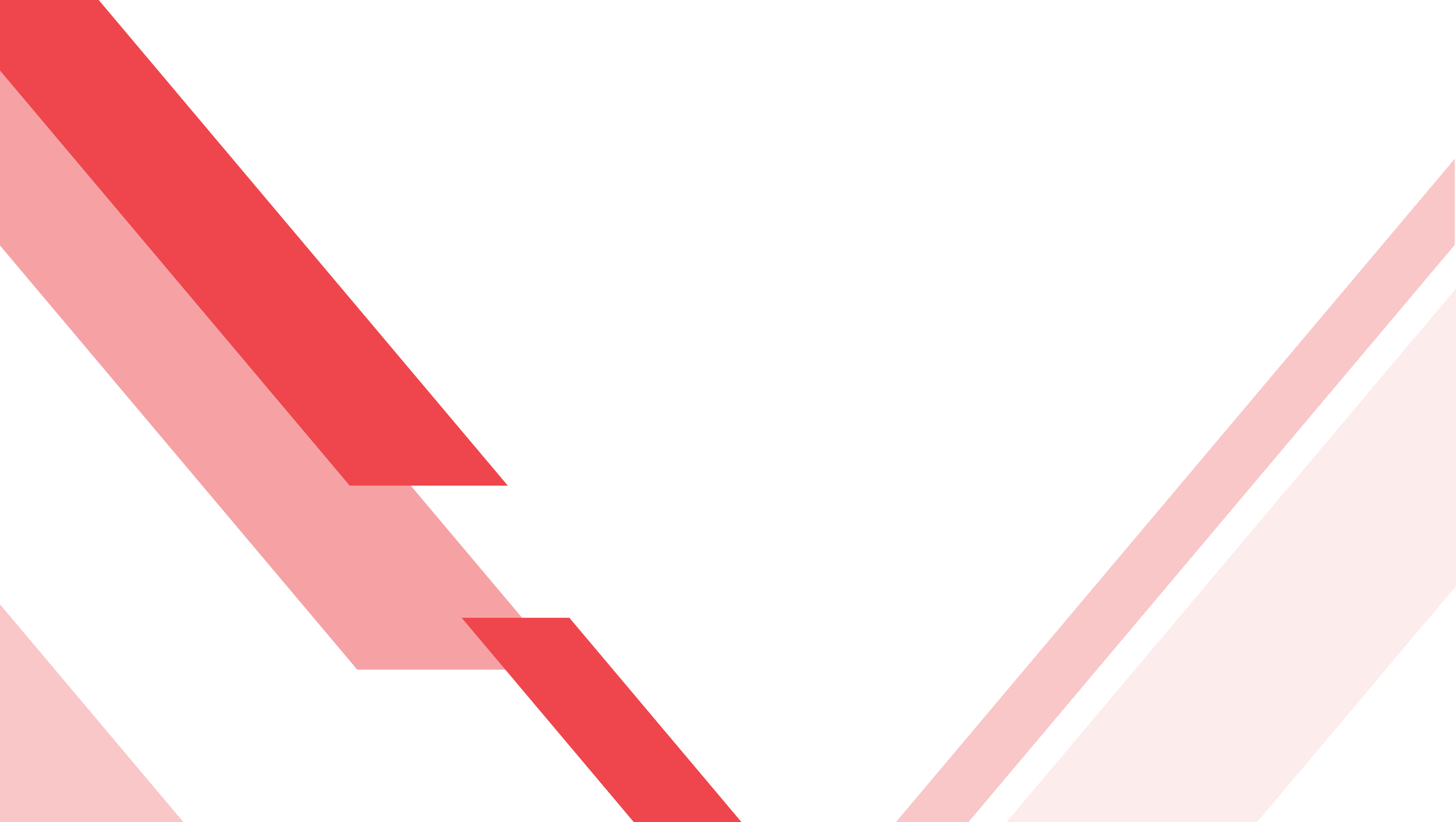 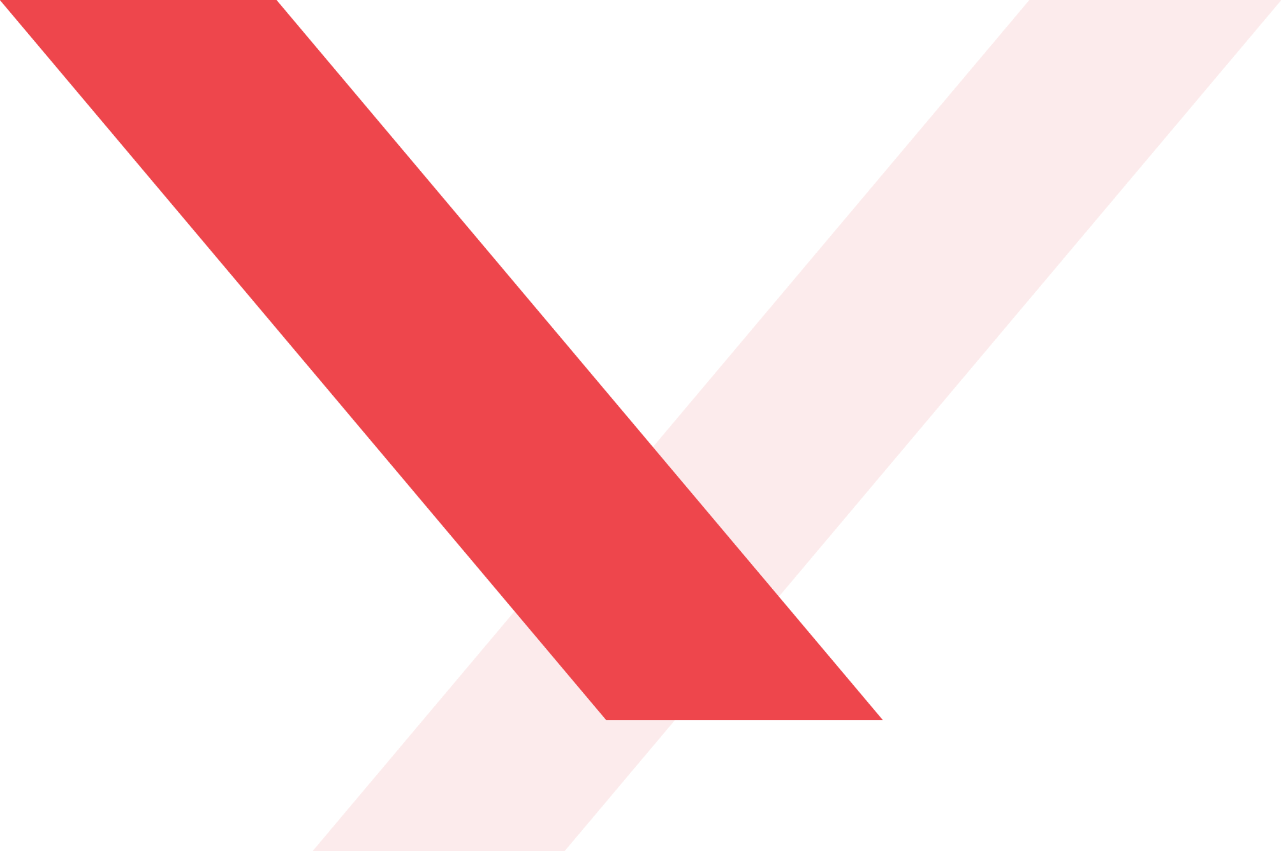 20XX
招商/商业计划书
CONTENT
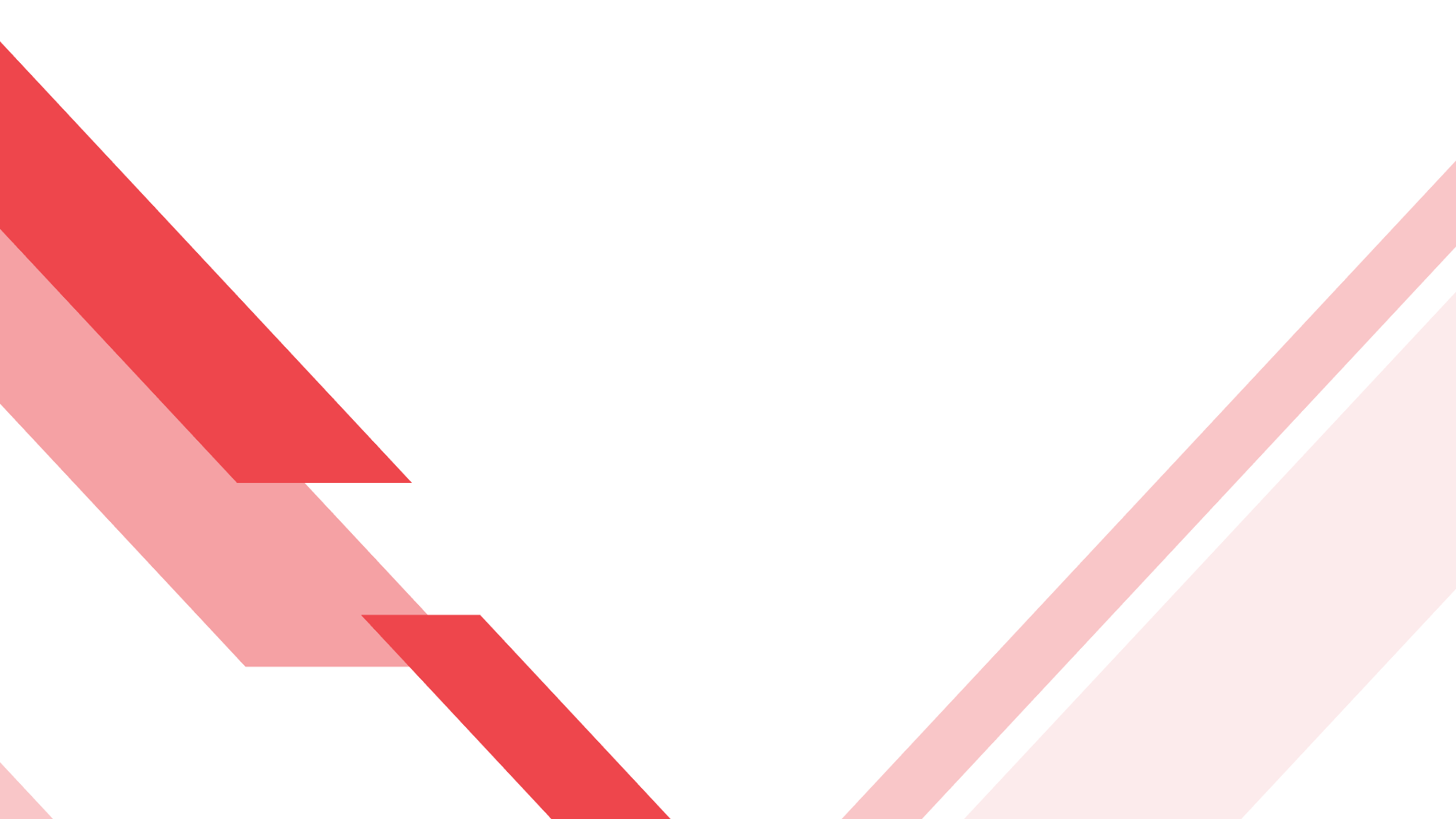 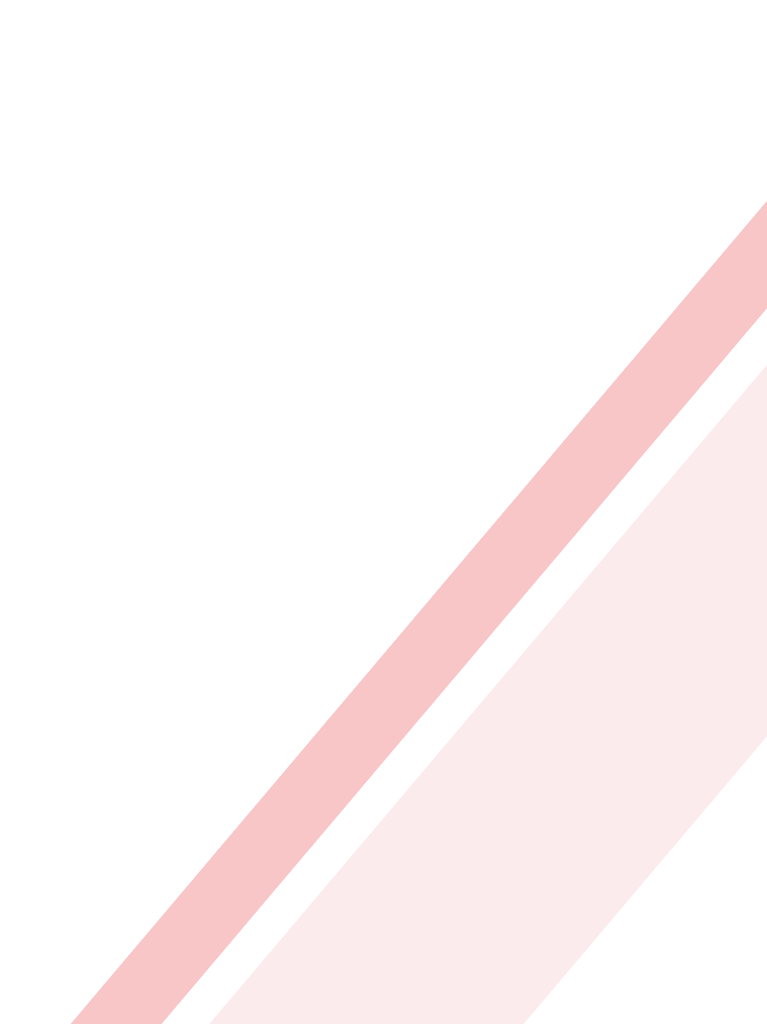 公司介绍
项目介绍
产品运营
发展规划
资本融资
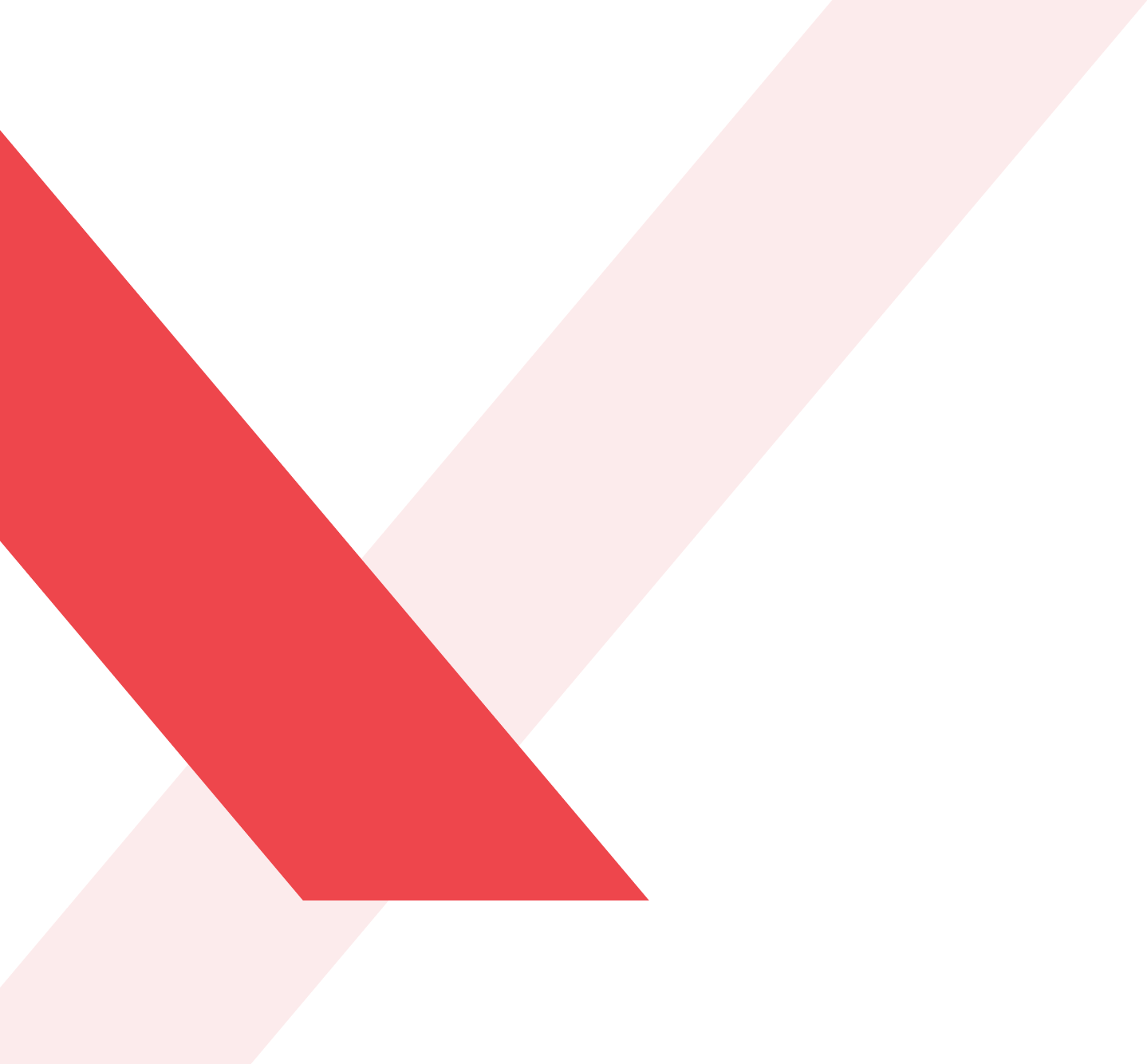 PART01
公司介绍
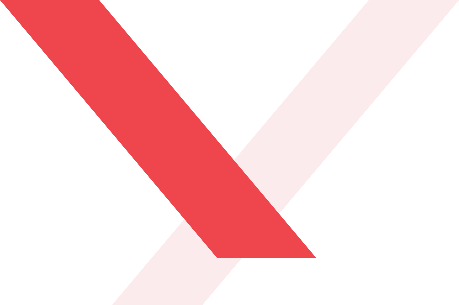 公司介绍
The user can demonstrate on a projector or computer, or print the presentation and make it into a film to be used in a wider field
标题文字添加
某某科技发展公司是全球领先的综合通信解决方案提供商。公司将为全球160多个国家和地区的电信运营商和企业网客户提供创新技术与产品解决方案
标题文字添加
让全世界用户享有语音、数据、多媒体、无线宽带等全方位沟通。公司成立于2018年,未来将在香港和深圳两地上，是中国最大的通信设备上市公司
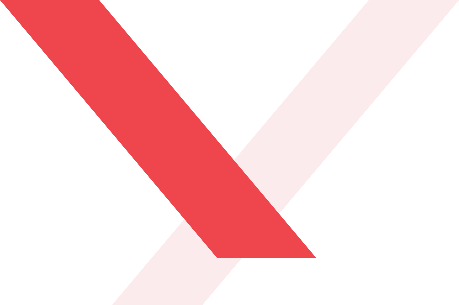 公司介绍
The user can demonstrate on a projector or computer, or print the presentation and make it into a film to be used in a wider field
文字添加
团队是指拥有共同目标并且具有不同能力的一小群人有愈识的协调
文字添加
文字添加
团队是指拥有共同目标并且具有不同能力的一小群人有愈识的协调
团队是指拥有共同目标并且具有不同能力的一小群人有愈识的协调
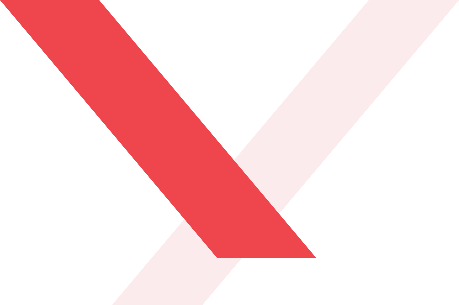 公司介绍
The user can demonstrate on a projector or computer, or print the presentation and make it into a film to be used in a wider field
核心成员
核心成员
核心成员
核心成员
主要的职业经验在这里输入包括成员曾经的任职主要机构有哪些经验
主要的职业经验在这里输入包括成员曾经的任职主要机构有哪些经验
主要的职业经验在这里输入包括成员曾经的任职主要机构有哪些经验
主要的职业经验在这里输入包括成员曾经的任职主要机构有哪些经验
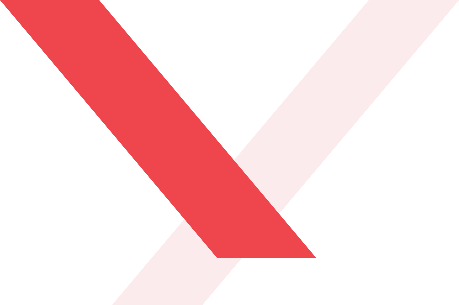 公司介绍
The user can demonstrate on a projector or computer, or print the presentation and make it into a film to be used in a wider field
我们是-支专业的团队。我们的成员拥有多年的信息安全专业技术背景，来自国内知名安全公司的一线骨干。
       我们是-支年轻的团队。我们的平均年龄仅有26岁，充满了朝气和创新精神
公司资源
经营业绩
用户可以在投影仪或者计算机上进行演示
用户可以在投影仪或者计算机上进行演示
技术资质
发展历程
用户可以在投影仪或者计算机上进行演示
用户可以在投影仪或者计算机上进行演示
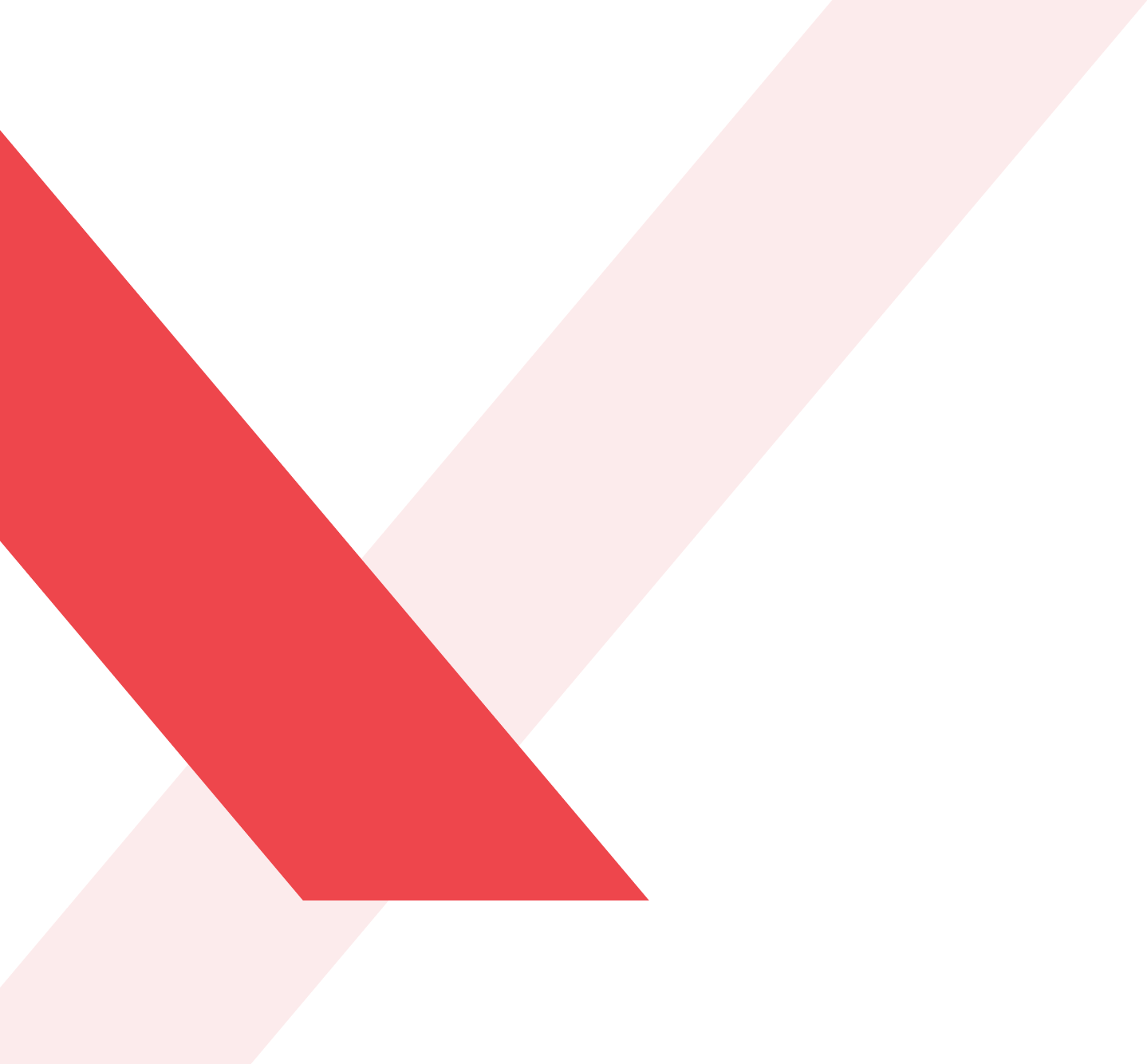 PART02
项目介绍
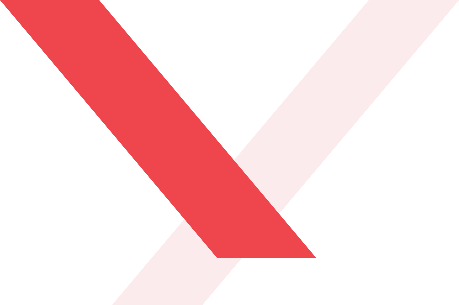 项目介绍
The user can demonstrate on a projector or computer, or print the presentation and make it into a film to be used in a wider field
75%
Lectus
90%
Mollis
标题文字添加
公司成立于2013年,未来将在香港和深圳两地上，是中国最大的通信设备上市公司
80%
Faucibus
75%
Dignistie
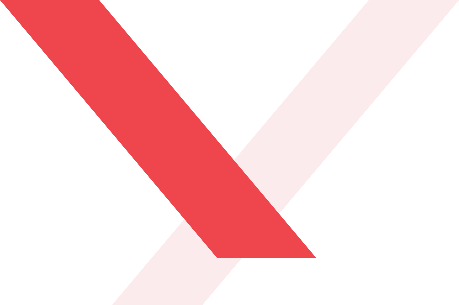 项目介绍
The user can demonstrate on a projector or computer, or print the presentation and make it into a film to be used in a wider field
项目介绍三
项目介绍六
项目介绍二
项目介绍五
项目介绍一
项目介绍四
用户可以在投影仪或者计算机上进行演示也可以将演示文稿打印出来制作成胶片
用户可以在投影仪或者计算机上进行演示也可以将演示文稿打印出来制作成胶片
用户可以在投影仪或者计算机上进行演示也可以将演示文稿打印出来制作成胶片
用户可以在投影仪或者计算机上进行演示也可以将演示文稿打印出来制作成胶片
用户可以在投影仪或者计算机上进行演示也可以将演示文稿打印出来制作成胶片
用户可以在投影仪或者计算机上进行演示也可以将演示文稿打印出来制作成胶片
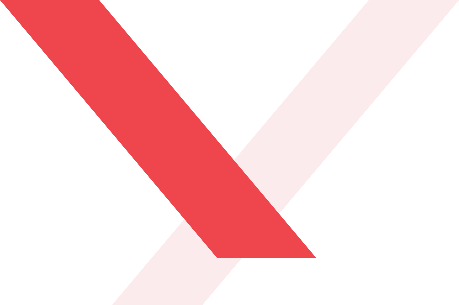 项目介绍
The user can demonstrate on a projector or computer, or print the presentation and make it into a film to be used in a wider field
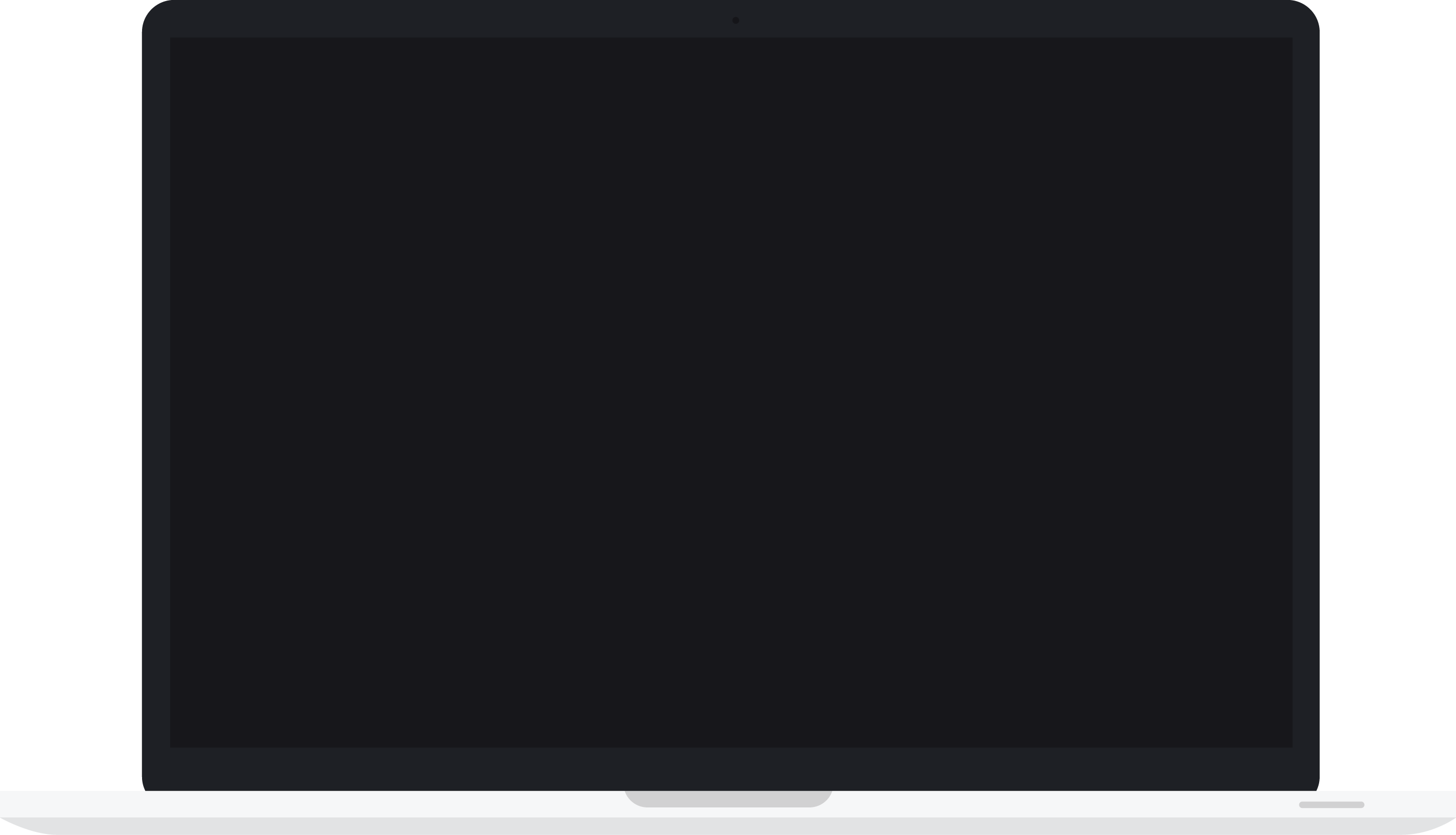 本地市场
周边市场
高端市场
用户可以在投影仪或者计算机上进行演示也可以将演示文稿打印出来制作成胶片用户可以在投影仪或者计算机上进行演示
用户可以在投影仪或者计算机上进行演示也可以将演示文稿打印出来制作成胶片用户可以在投影仪或者计算机上进行演示
用户可以在投影仪或者计算机上进行演示也可以将演示文稿打印出来制作成胶片用户可以在投影仪或者计算机上进行演示
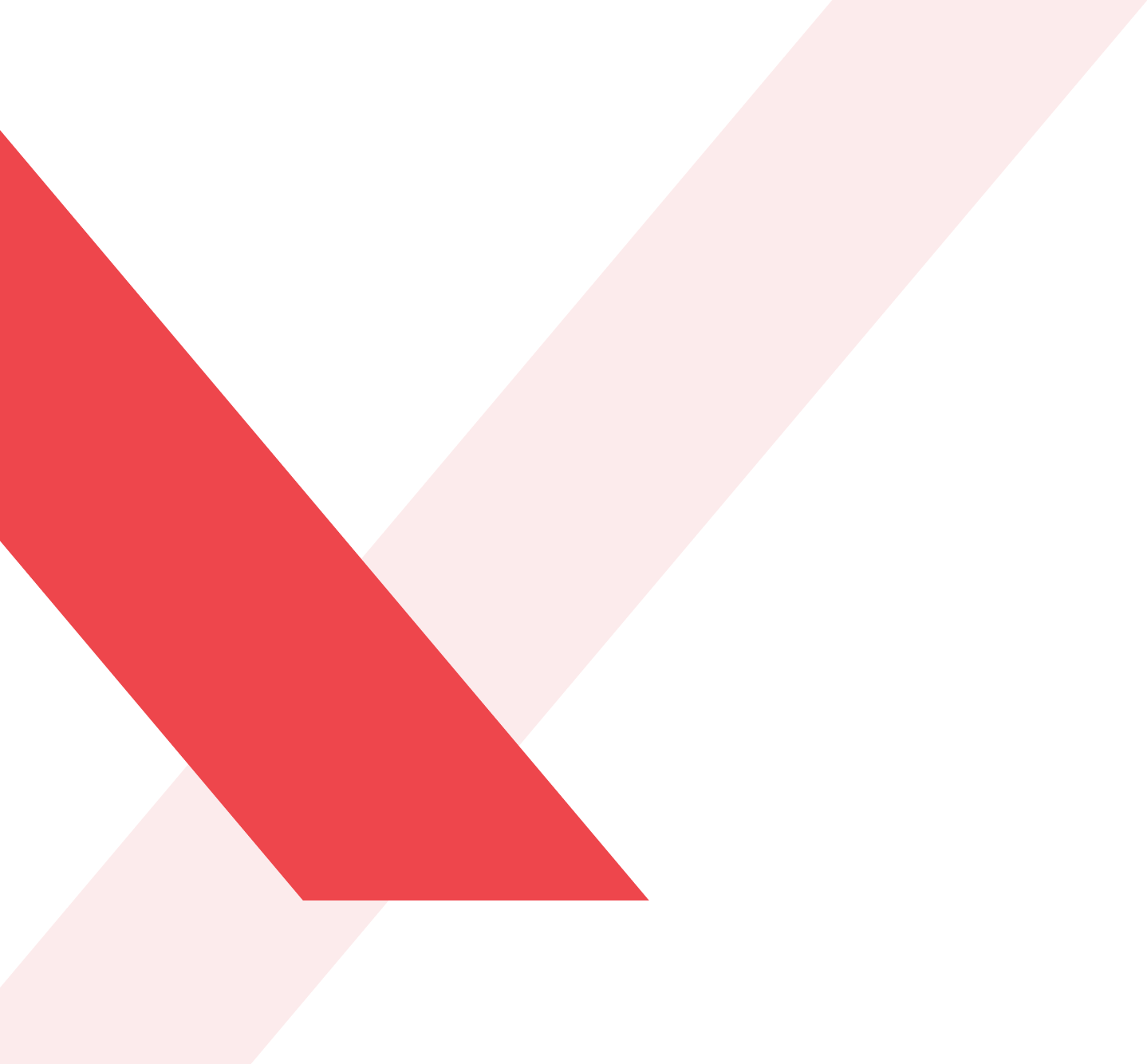 PART03
产品运营
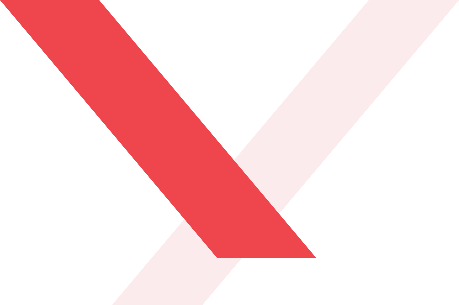 产品运营
The user can demonstrate on a projector or computer, or print the presentation and make it into a film to be used in a wider field
华南地区
华中地区
华北地区
用户可以在投影仪或者计算机上可以将演示文稿打印出来制作成胶片以便应用到更广泛的领域中
用户可以在投影仪或者计算机上可以将演示文稿打印出来制作成胶片以便应用到更广泛的领域中
用户可以在投影仪或者计算机上可以将演示文稿打印出来制作成胶片以便应用到更广泛的领域中
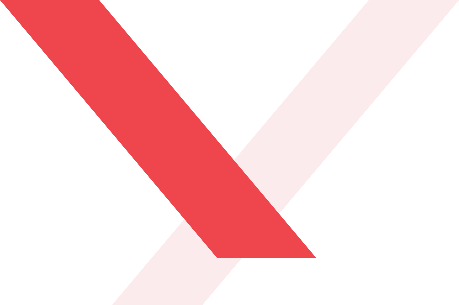 产品运营
The user can demonstrate on a projector or computer, or print the presentation and make it into a film to be used in a wider field
运作效率高
体系规范
流动资金保障
平台丰富
用户可以在投影仪或者计算机上可以将演示文稿打印出来制作成胶片以便应用到更广泛的领域中
用户可以在投影仪或者计算机上可以将演示文稿打印出来制作成胶片以便应用到更广泛的领域中
用户可以在投影仪或者计算机上可以将演示文稿打印出来制作成胶片以便应用到更广泛的领域中
用户可以在投影仪或者计算机上可以将演示文稿打印出来制作成胶片以便应用到更广泛的领域中
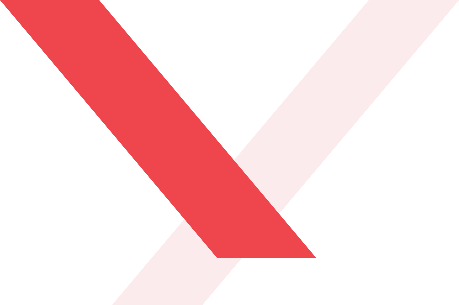 产品运营
The user can demonstrate on a projector or computer, or print the presentation and make it into a film to be used in a wider field
文字添加
文字添加
文字添加
文字添加
用户可以在投影仪或者计算机上进行演示也可以将演示文稿打印出来
用户可以在投影仪或者计算机上进行演示也可以将演示文稿打印出来
用户可以在投影仪或者计算机上进行演示也可以将演示文稿打印出来
用户可以在投影仪或者计算机上进行演示也可以将演示文稿打印出来
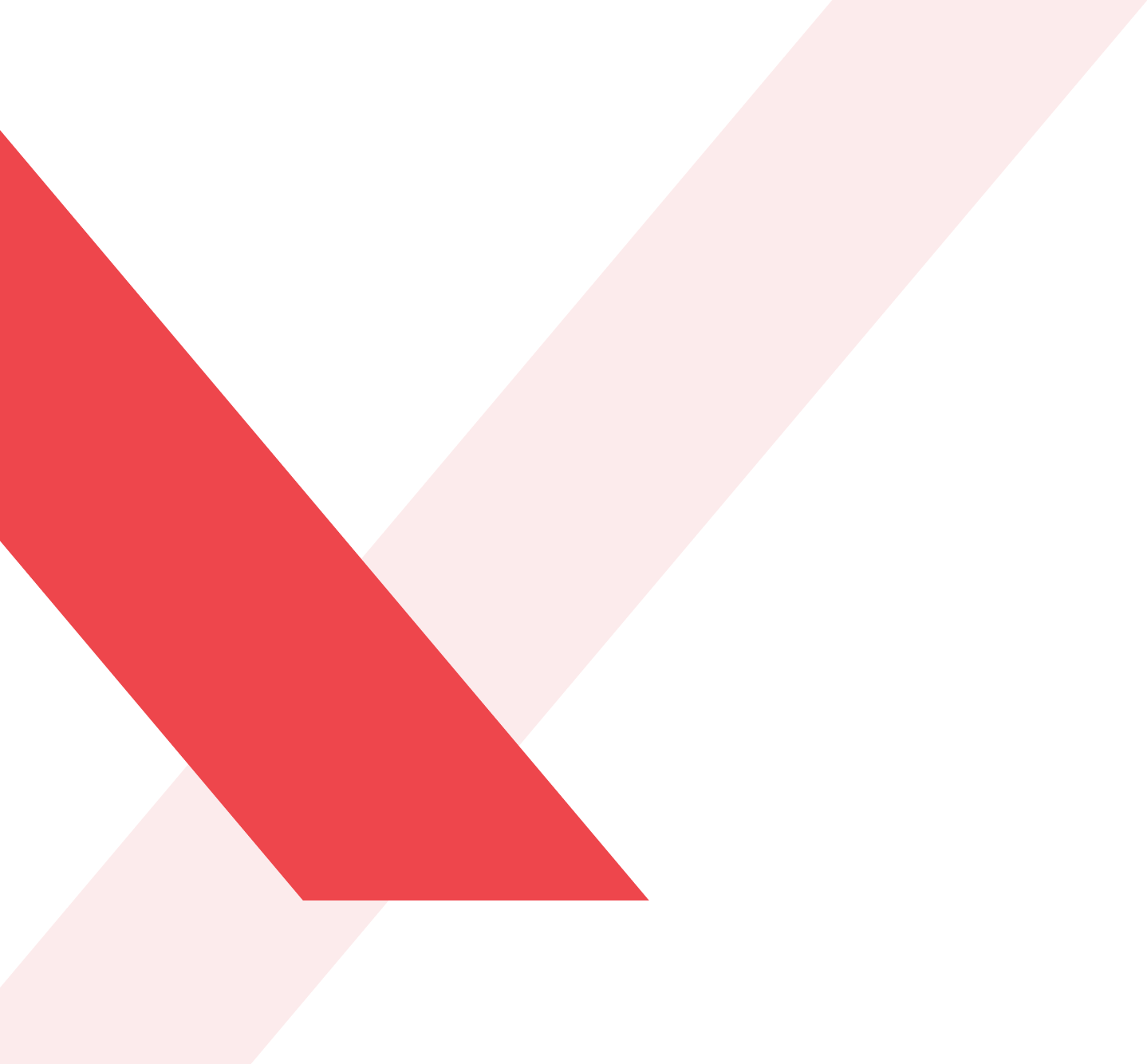 PART04
发展规划
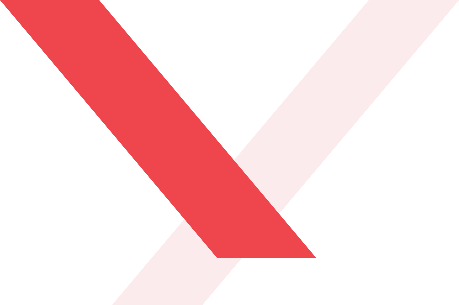 发展规划
The user can demonstrate on a projector or computer, or print the presentation and make it into a film to be used in a wider field
单击添加文本，这一年公司发生的大记事在某某创始人的领到下大家齐心协力，风雨兼程的走过十载春秋，现今公司已经壮大成行业的领军者！
重大事件名称
2014
单击添加文本，这一年公司发生的大记事在某某创始人的领到下大家齐心协力，风雨兼程的走过十载春秋，现今公司已经壮大成行业的领军者！
重大事件名称
2015
单击添加文本，这一年公司发生的大记事在某某创始人的领到下大家齐心协力，风雨兼程的走过十载春秋，现今公司已经壮大成行业的领军者！
2016
单击添加文本，这一年公司发生的大记事在某某创始人的领到下大家齐心协力，风雨兼程的走过十载春秋，现今公司已经壮大成行业的领军者！
2017
单击添加文本，这一年公司发生的大记事在某某创始人的领到下大家齐心协力，风雨兼程的走过十载春秋，现今公司已经壮大成行业的领军者！
2018
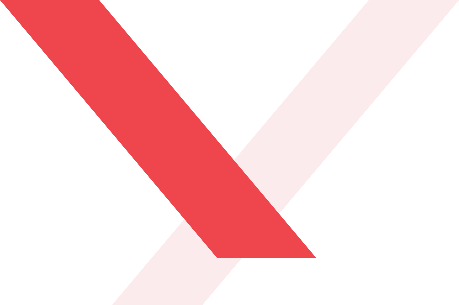 发展规划
The user can demonstrate on a projector or computer, or print the presentation and make it into a film to be used in a wider field
用户可以在投影仪或者计算机上可以将演示文稿打印出来
用户可以在投影仪或者计算机上可以将演示文稿打印出来
用户可以在投影仪或者计算机上可以将演示文稿打印出来
用户可以在投影仪或者计算机上可以将演示文稿打印出来
用户可以在投影仪或者计算机上可以将演示文稿打印出来
用户可以在投影仪或者计算机上可以将演示文稿打印出来
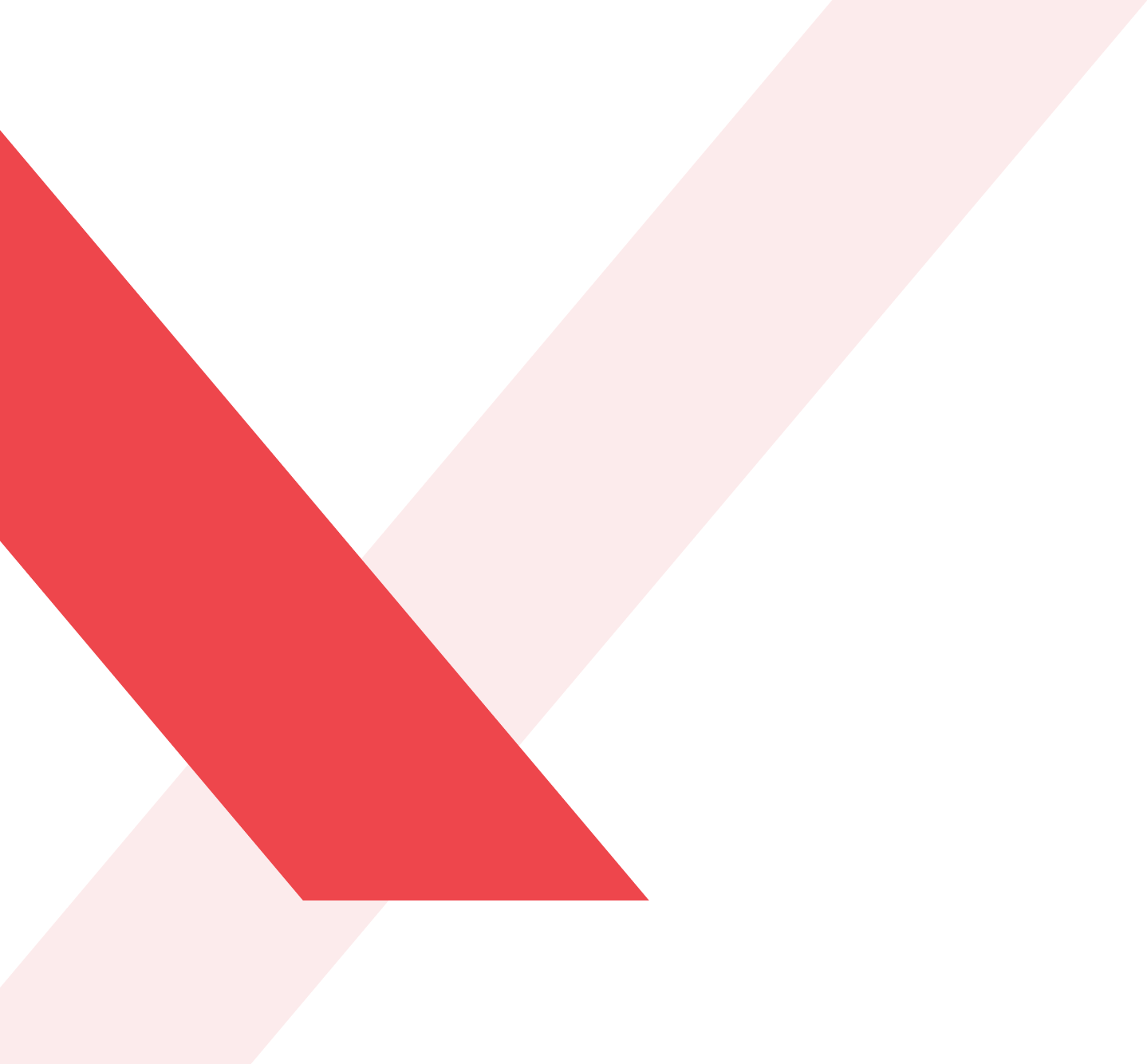 PART05
资本融资
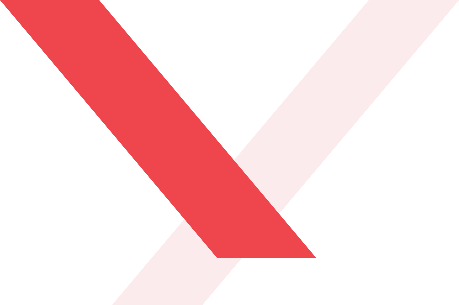 资本融资
The user can demonstrate on a projector or computer, or print the presentation and make it into a film to be used in a wider field
文字添加
文字添加
文字添加
532+
957+
568+
用户可以在投影仪或者计算机上进行演示，也可以将演示文稿打印出来，制作成胶片
用户可以在投影仪或者计算机上进行演示，也可以将演示文稿打印出来，制作成胶片
用户可以在投影仪或者计算机上进行演示，也可以将演示文稿打印出来，制作成胶片
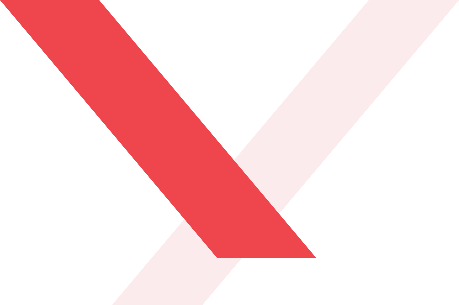 资本融资
The user can demonstrate on a projector or computer, or print the presentation and make it into a film to be used in a wider field
标题文字添加
用户可以在投影仪或者计算机上进行演示也可以将演示文稿打印出来制作成用户可以在投影仪或者计算机上进行演示也可以将演示文稿打印出来制作成胶片以便应用到更广泛的领域中胶片以便应用到更广泛的领域中
68%
Text here
Supporting text here
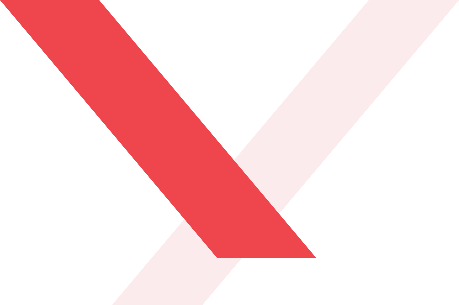 资本融资
The user can demonstrate on a projector or computer, or print the presentation and make it into a film to be used in a wider field
标题文字添加
标题文字添加
标题文字添加
标题文字添加
用户可以在投影仪或者计算机上可以将演示文应用到更广泛的领域中
用户可以在投影仪或者计算机上可以将演示文应用到更广泛的领域中
用户可以在投影仪或者计算机上可以将演示文应用到更广泛的领域中
用户可以在投影仪或者计算机上可以将演示文应用到更广泛的领域中
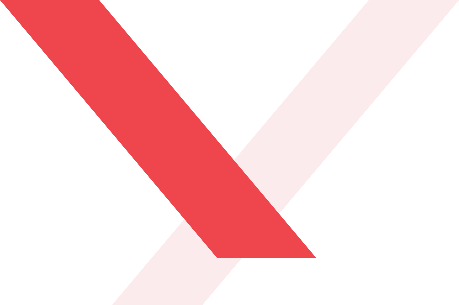 资本融资
The user can demonstrate on a projector or computer, or print the presentation and make it into a film to be used in a wider field
标题文字添加
标题文字添加
标题文字添加
标题文字添加
用户可以在投影仪或者计算机上可以将演示文稿打印出来制作成胶片以便应用到更广泛的领域中
用户可以在投影仪或者计算机上可以将演示文稿打印出来制作成胶片以便应用到更广泛的领域中
用户可以在投影仪或者计算机上可以将演示文稿打印出来制作成胶片以便应用到更广泛的领域中
用户可以在投影仪或者计算机上可以将演示文稿打印出来制作成胶片以便应用到更广泛的领域中
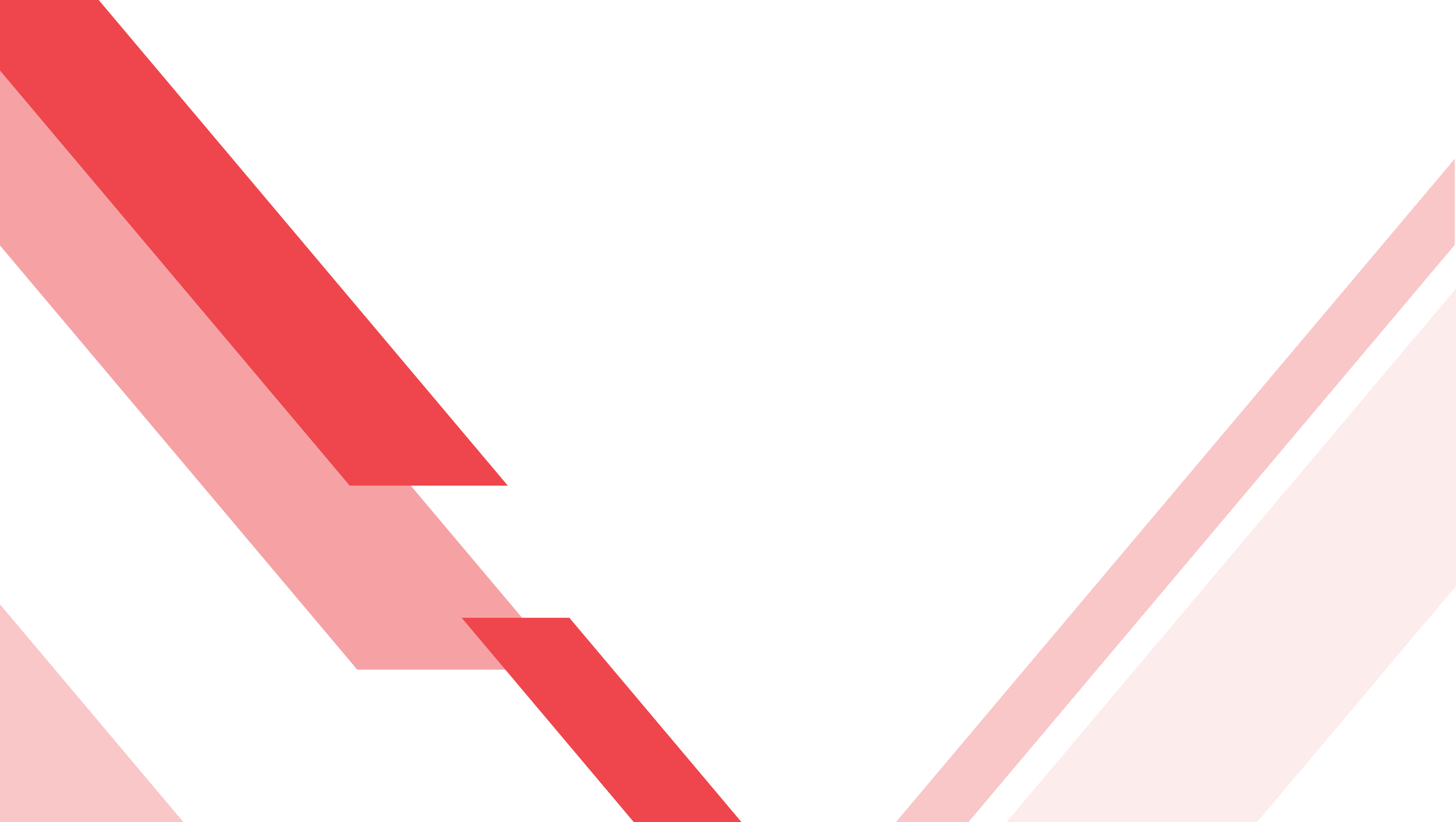 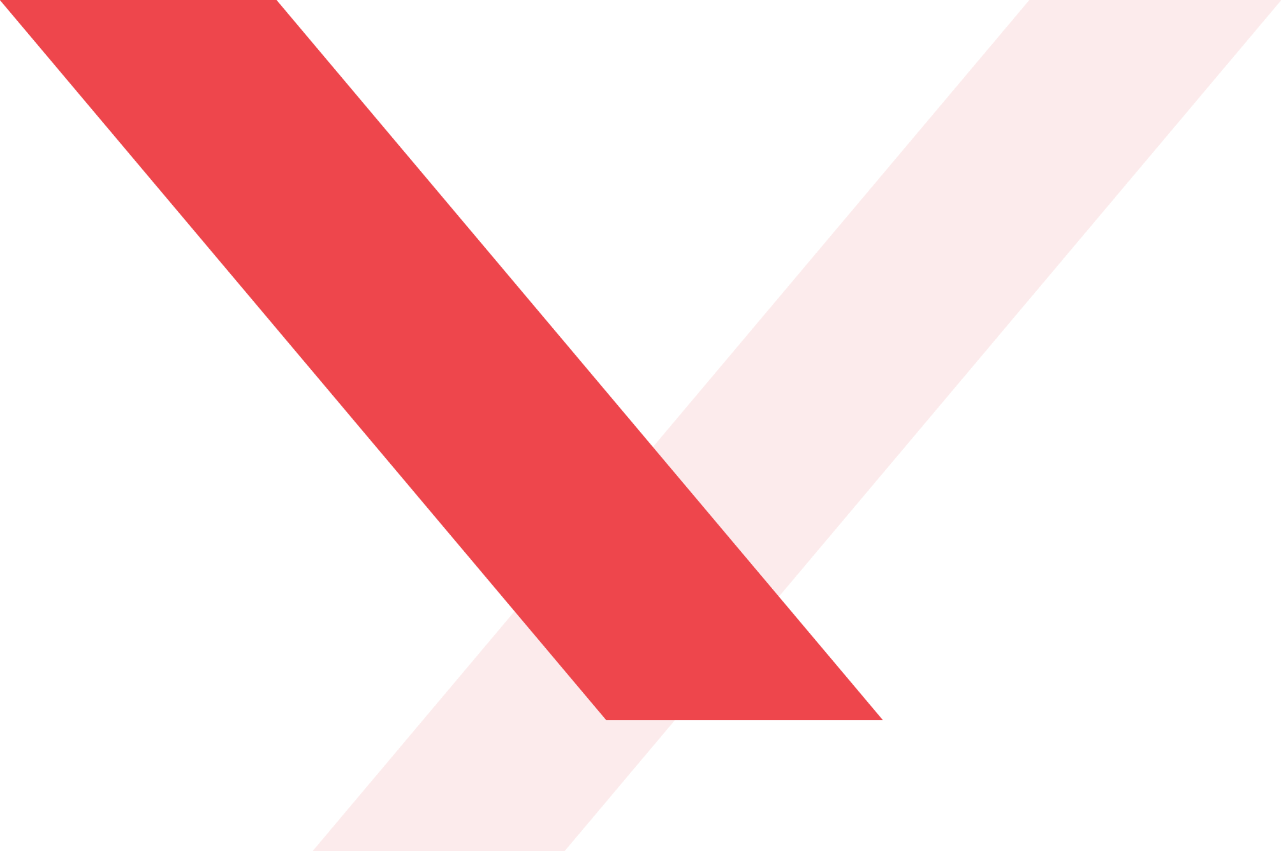 20XX
感谢您的观看